Harnessing the private bar to police private equity in health care
Rob Gatter
Saint louis university school of law
ASLME Health law professors conference
June 2025
Assumptions
Private equity and other forms of private investment in health care is widespread and likely to remain absent a fundamental reworking of health care delivery in the U.S.
While data is difficult to gather and incomplete, the harms associated with investor control of health care delivery is real and problematic (quality, access, cost).
Private equity control of health care delivery is uniquely harmful because of its business model (short time line between entry and exit; highly leveraged)
State and federal regulation of investor-controlled health care lags far behind the market
Bringing every tool to the problem
abundance of law reform proposals
Antitrust (special merger standards, lower threshold of preapproval to prevent roll-up strategy)
Bankruptcy law reforms to protect health care workers and patient access
Business organizations (require not-for-profit form for all health care organizations)
Reform prohibition of corporate practice of medicine
Labor protections for health care professionals
Mandate community benefit for all transactions
Revive and reinvest in publicly owned and operated clinics and hospitals
Expand value-based payment methodologies
Require public licensing or registration of all health care owners and managers who are not health care professionals or licensed institutional health care providers
New fraud and abuse regulation
A variety of transaction transparency reforms
New staffing minimums
Hypotheses
Legal action by the private bar representing aggrieved clients is a tool that should be added to the mix of tools.
Law reform proposals that better facilitate the ability of the private bar to bring and win lawsuits should be prioritized among the many changes to the law that have been proposed.
What is the problem to solve?
THE PROBLEM IS …
the worst abuses/outcomes of investor-controlled health care delivery?
the existence of private equity investors in health care delivery?
the existence of any return-seeking, private investment in health care delivery?
private ownership of health care delivery at all?
The value of harnessing the private bar
Immediately available; no change in law required. Enhances the legal tools available to respond in the short-run while longer term law reform takes shape.
Potential of damages or civil penalties are a strong incentive for both the likely plaintiffs and private lawyers.
Discovery rights will be valuable in bringing to light more information about how investor control operates, who benefits, and how those practices cause harm.
Injunctive relief while legal claims proceed have the potential to undercut the exit timeline for private equity investors and increase the risks that investors must account for at the front end.
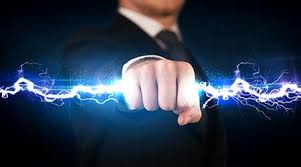 Who are the likely “plaintiffs”?
Competitors aggrieved by anticompetitive conduct or unfair competition.
Physicians with inside information seeking to void all or parts of management services contracts that they have gone bad.
Health care professionals and billing specialists in investor-controlled institutions with inside information and whose concerns about clinical quality or billing practices have been ignored or resulted in their being disciplined or terminated.
Patients who have suffered injuries as a result of health care provided by under clinical policies imposed by investors or their management organizaitons.
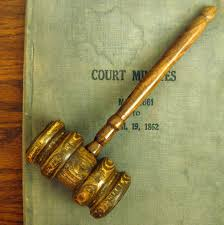 Challenges
Knowing which clinics and institutional providers are investor-controlled
Defining “control”
Proving causation
Distinguishing between “back office” and clinical functions
Insufficient war chest
Overcoming private bar silos
Abundance of law reform proposals
Wide range of political feasibility (staffing minimums; restoring public hospitals)
Wide range of timelines (expanding merger pre-approval; reworking CPOM laws and expanding resources to enforce them)
Wide range of state and federal laws involved (business organizations, licensing, tax, antitrust, fraud and abuse, Medicare and Medicaid conditions of participation, private insurance regulation, bankruptcy)
Sorting short/long term strategies and harms
What are the short-term problems versus the long-term problems?
Short-term problems are better addressed through existing law and are not dependent on the time it takes to reform the law.
Harnessing the private bar now
Most proposals rely on public law reform and public enforcement.
While legal reform and government enforcement are necessary, they should be supplemented by legal action through the private bar.
Current law permits private individuals to pursue legal action through the private bar in ways that can help address some of the harms of investor-controlled health care delivery: federal antitrust, state unfair competition laws, Qui Tam provisions of False Claims Act, state institutional liability claims.
Harnessing the private bar helps prioritize proposed law reforms
Transparency reforms should be most highly prioritized.
Clarification that violations of state CPOM prohibtions as well as state licensing laws constitute “unfair competition” and that compliance with those state laws is a condition of payment under Medicare or Medicaid. (State and federal guidance?)
Clarification of what constitutes the unlicensed practice of medicine.
Guidance from CMS on investor practices that can form the basis of fraud and abuse violations
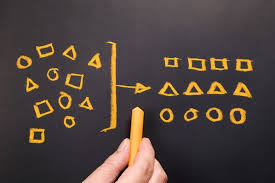 Rob Gatterrobert.gatter@slu.edu